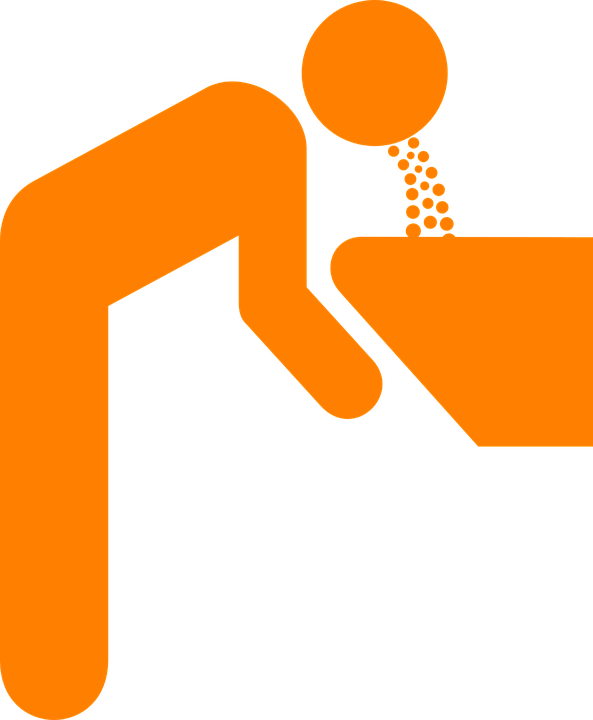 Misselijkheid en
 braken
Mevr. J. Haan. Verpleegkundige Beter Thuis Wonen 
Netwerk Palliatieve Zorg IJssel-Vecht en Noordoost-Overijssel 2018
Misselijkheid en braken
Misselijkheid en braken beïnvloeden sterk de kwaliteit van leven
Misselijkheid komt voor bij:
20-50% van de kankerpatiënten
25% van de patiënten met hartfalen
4% van de patiënten met COPD in het laatste levensjaar
Angst
Pijn
Verhoogde hersendruk
Reisziekte
tumor
Vestibulaire kernen
Hogere corticale centra
Braak-centrum
Maagdarmkanaal
Chemoreceptor-
triggerzone
Medicatie metabool
Prikkeling darmwand
Rek darm
Rek leverkapsel
Rood is oorzaak
Groen is waar oorzaak effect op heeft
Blauw is trigger op braakcentrum
Misselijkheid en braken
Oorzaken
Vertraagde maagontlediging 
Andere abdominale oorzaken
Nierinsufficiëntie
Chemisch / metabool
Cerebraal / psychologisch
Vestibulair (zelden)
Misselijkheid en braken
Diagnostiek
Anamnese
medische voorgeschiedenis
duur, beloop, ernst
bijkomende klachten
beïnvloedende factoren
gebruik medicatie
angst/spanning
Aanvullend onderzoek
Misselijkheid en braken
Beleid
Indien mogelijk behandeling oorzaak
Niet-medicamenteuze symptomatische behandeling
Medicamenteuze symptomatische behandeling
Misselijkheid en braken
Medicatie
Metoclopramide of domperidon, eventueel haloperidol
Stap 2: dexamethason toevoegen
Stap 3: serotonine-antagonist (granisetron, ondansetron), 
 Levopromazine of olanzapine
Misselijkheid en braken
Medicatie
Maagontlediging: metoclopramide of domperidon 
Ileus: Octreotide, evt. butylscopolamine
Bij radio- en chemotherapie: serotonine-antagonist (granisetron, ondansetron) + dexamethason, evt. in combinatie met aprepitant (bv. Emend)
Misselijkheid en braken
Medicatie 
Opioïden: 
metoclopramide of domperidon, evt. haloperidol 

Chemische / metabole oorzaken:
 haloperidol evt. metoclopramide of domperidon

Vestibulaire oorzaken/hersenmeta’s/meningitis carcinomatosa: 
cycline of scopalaminepleister
Misselijkheid en braken
Medicatie- overig
Levopromazine (nozinan) bij misselijkheid die op andere medicatie niet reageert 
Lorazepam bij misselijkheid met psychologische component (ook sublinguaal)
Casus m.b.v. de methodiek signalering of besluitvorming
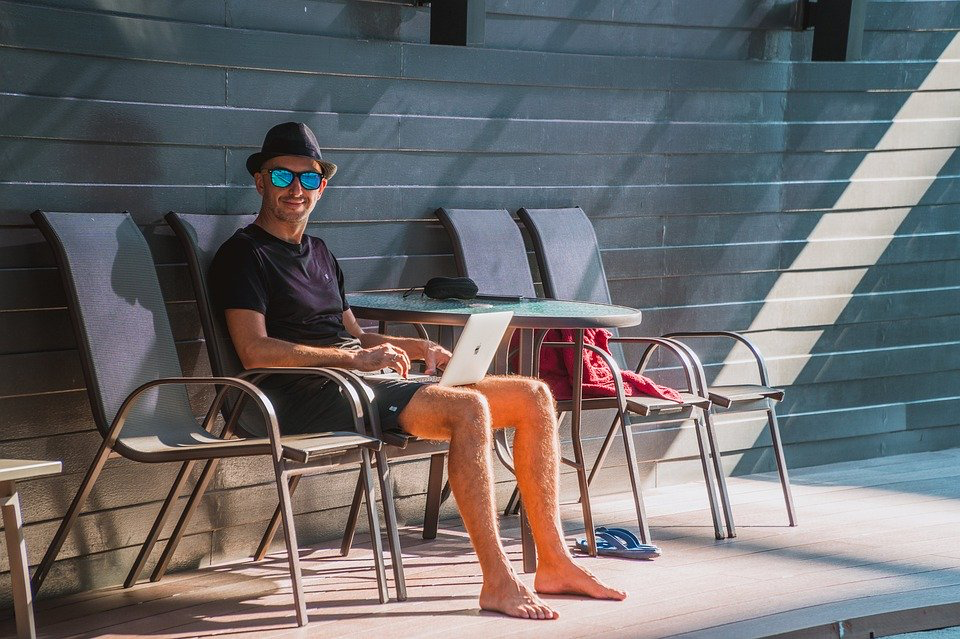 Meneer ……………………….